Universidad Nacional Autónoma de HondurasFacultad de Ciencias sociales Instituto Universitario en Democracia,  Paz y seguridad Observatorio Nacional de la Violencia
MUERTE VIOLENTA DE MUJERES Y FEMICIDIOS
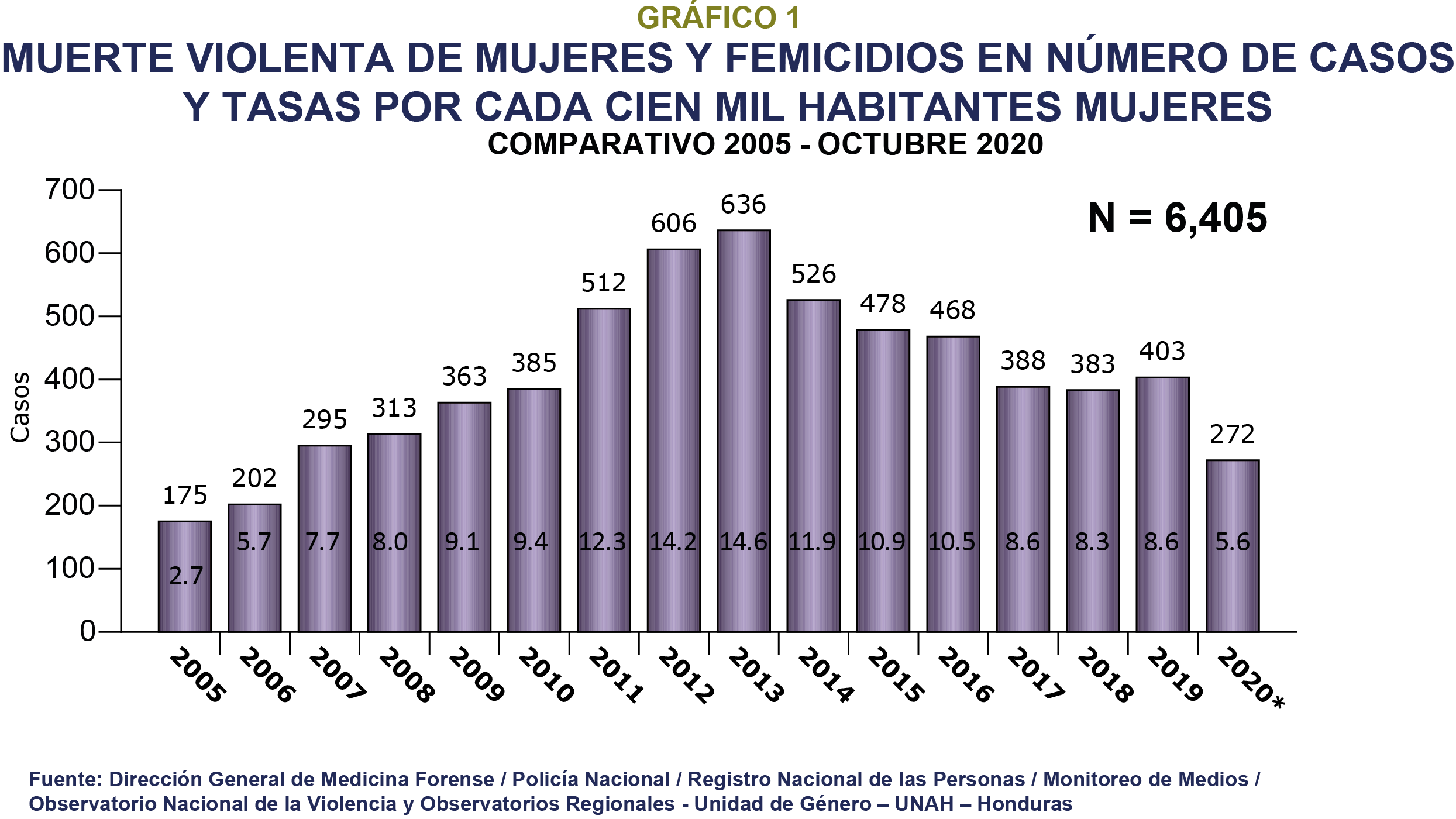 2
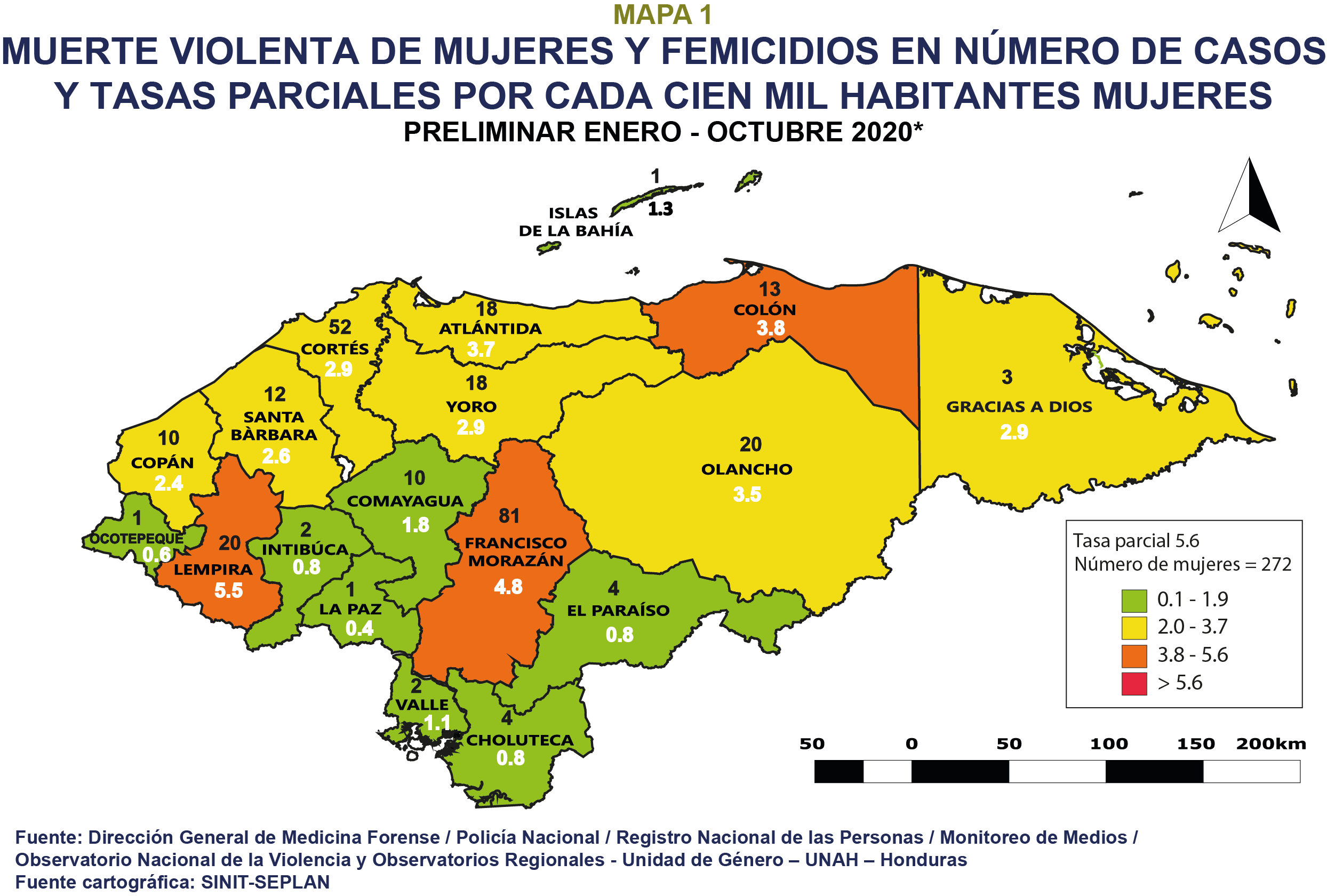 3
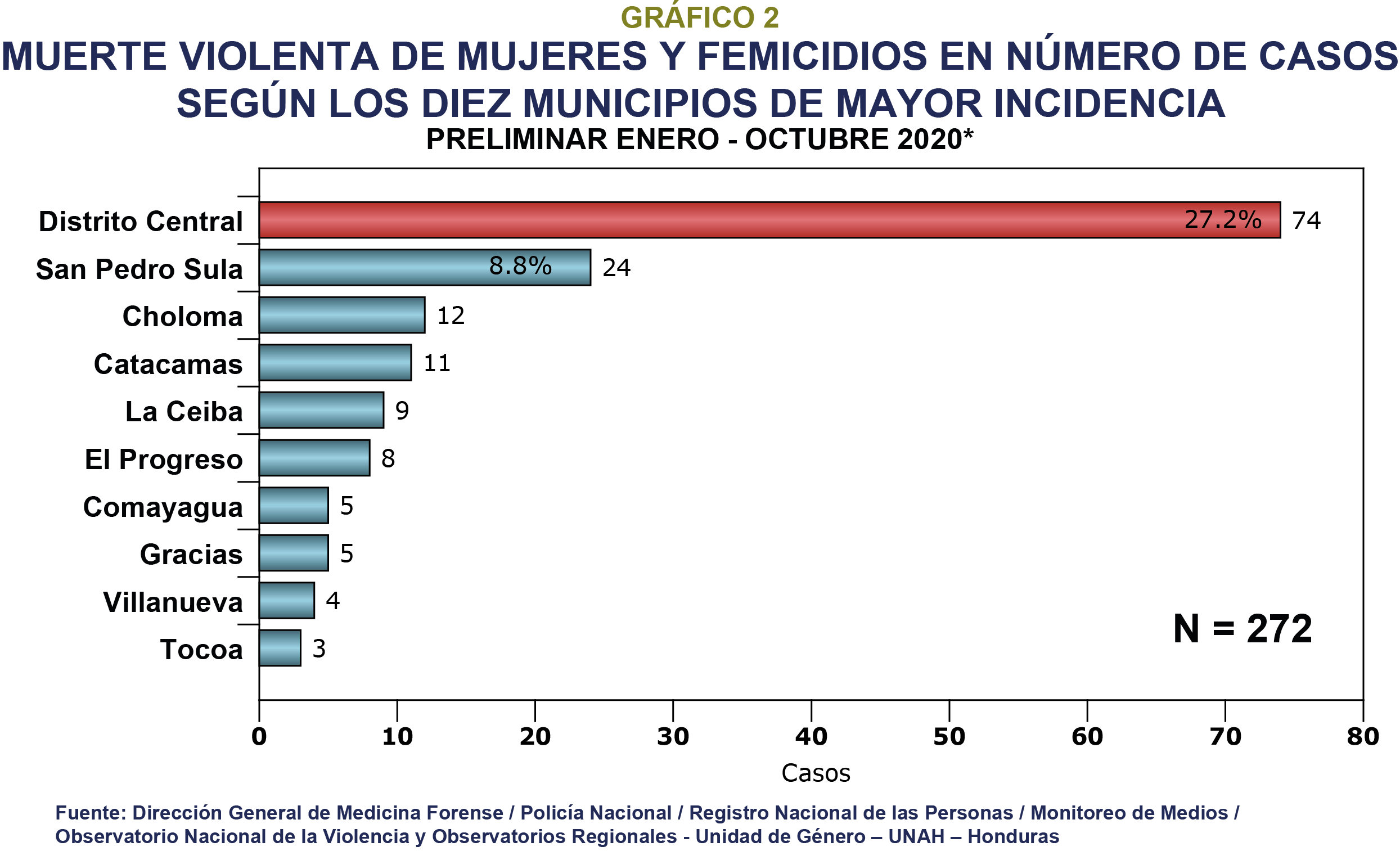 4
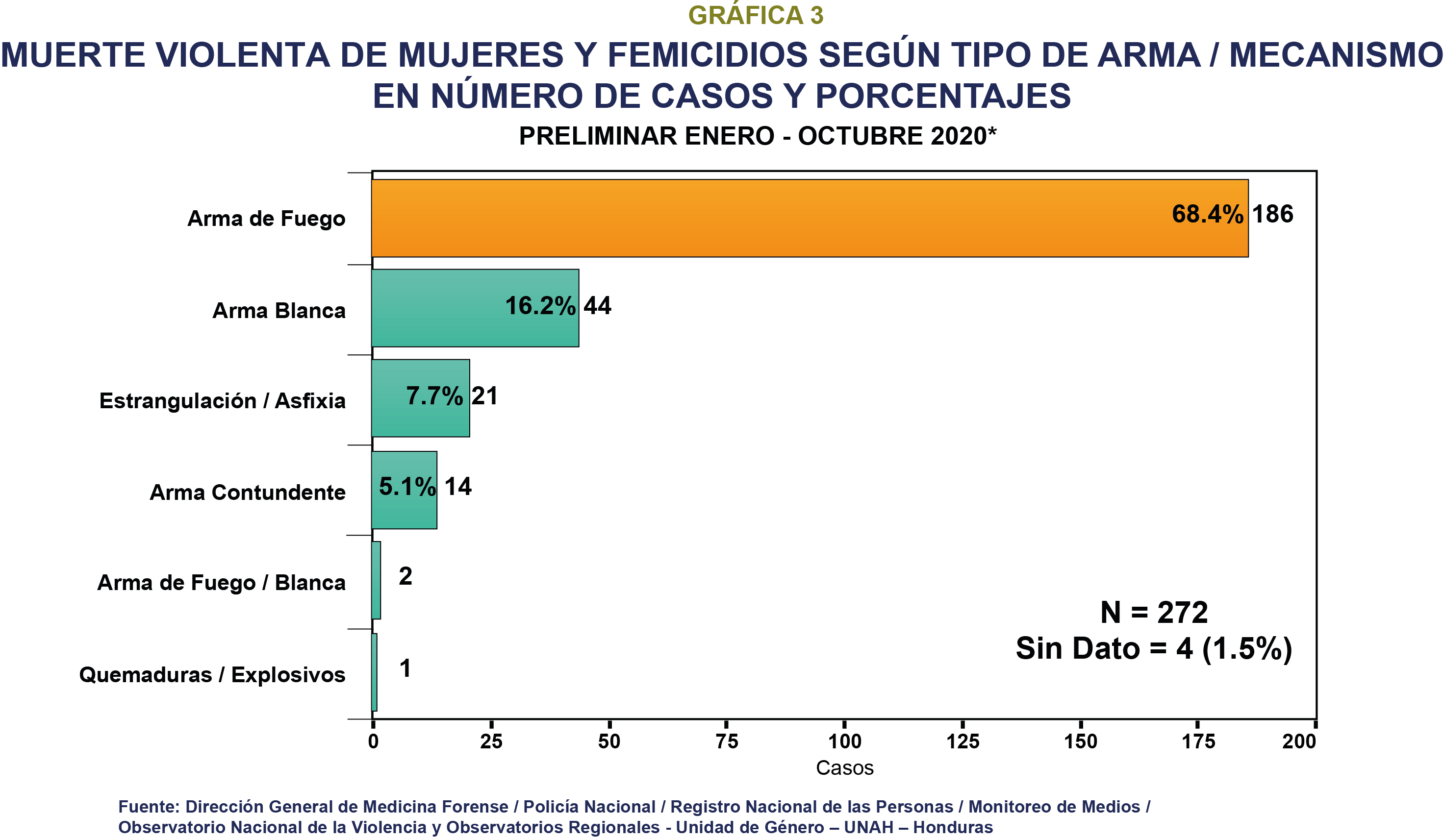 5
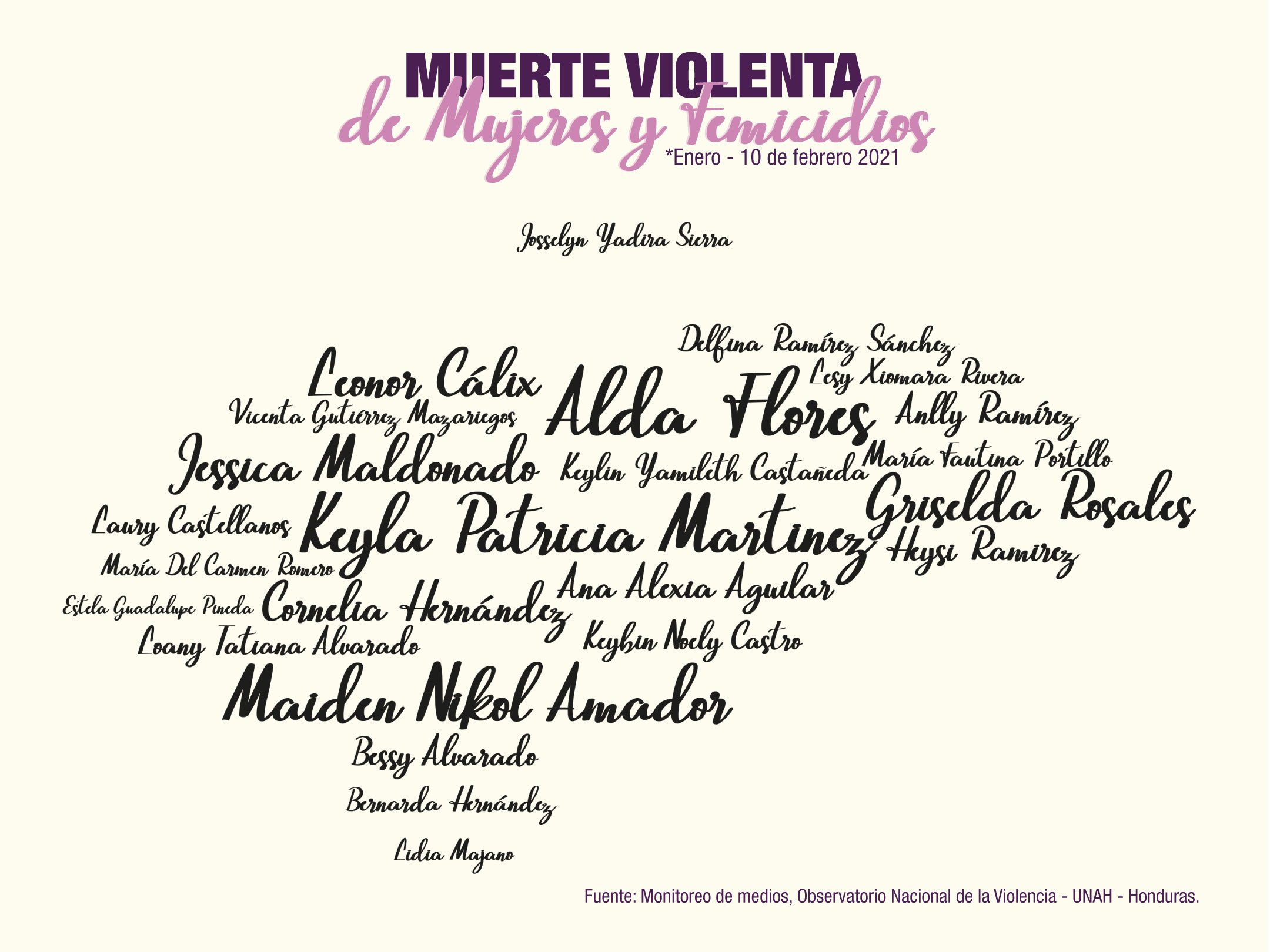 6
TABLA 2
MUERTE VIOLENTA DE MUJERES Y FEMICIDIOS SEGÚN DEPARTAMENTO Y MUNICIPIO
PRELIMINAR ENERO AL 10 DE FEBRERO 2021
Fuente: Dirección General de Medicina Forense / Policía Nacional / Registro Nacional de las Personas / Monitoreo de Medios / Observatorio Nacional de la Violencia y Observatorios Regionales - Unidad de Género – UNAH – Honduras
7